Pró-Gestão RPPS
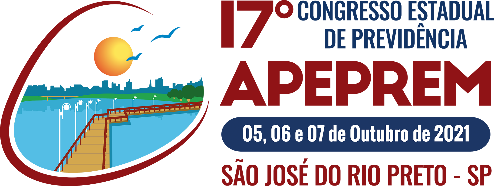 Programa de Certificação Institucional e Modernização dos RPPS, instituído pela Portaria MPS nº 185/2015, alterada pela Portaria MF nº 577/2017.
Adesão facultativa e tem por objetivo a implantação das boas práticas de gestão inseridas nas ações que compõem os três pilares do Programa:
Controles Internos
Governança Corporativa
Educação Previdenciária
Vantagens da Certificação
Pró-Gestão RPPS
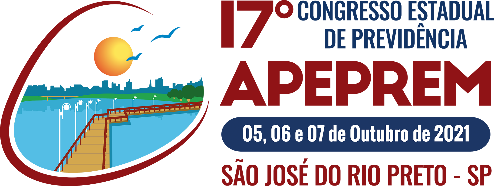 Maior transparência e facilidade no acesso à informação aos segurados e à sociedade.
Melhoria na organização das atividades e processos.
Incremento da produtividade e aumento da motivação por parte dos servidores.
Possibilidade de ser considerado Investidor Qualificado.
Redução de custos e do retrabalho com a padronização e manutenção de rotinas de boas práticas.
Vantagens da Certificação no Pró- Gestão RPPS
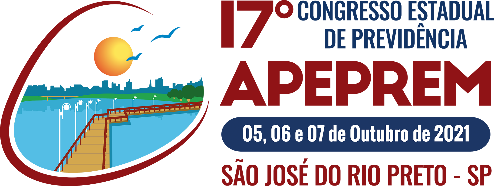 A Portaria nº 19.451, de 18 de agosto de 2020, que trata da taxa de administração, prevê que os RPPS que aderiram ao programa e os já certificados terão um percentual “extra” de 20% para custeio de despesas para finalidade do Pró- Gestão, profissionalização e certificação.
O Indicador de Situação Previdenciária - ISP RPPS passou a considerar a melhoria da gestão com base no Pró-Gestão em um de seus indicadores.
Segundo a Portaria 464/2018, que dispõe sobre as normas aplicáveis às avaliações atuariais dos RPPS, o perfil atuarial dos regimes é estabelecido pelo ISP-RPPS e pela obtenção de certificação institucional em um dos níveis de aderência do Pró-Gestão RPPS.
Reconhecimento da instituição com a modernização e profissionalização do RPPS e aqui destacamos que não importa se o RPPS é de pequeno, médio ou grande porte; as obrigações e responsabilidades dos gestores são as mesmas e igualmente consideradas, portanto, os profissionais têm que estar capacitados e a unidade gestora estruturada.
Aproveite os Incentivos
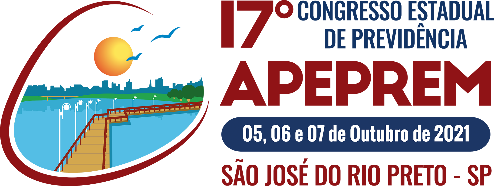 Com o objetivo de que o programa alcance o seu propósito de incentivar a melhoria da gestão dos RPPS, nos anos de 2018, 2019, 2020 e 2021 a certificação pôde ser obtida sem necessidade de cumprir 100% das ações.
Para certificação no Nível I é exigido ao menos 17 ações (70%); para o Nível II, 19 ações (79%); para o Nível III, 21 ações (87%); para o Nível IV, 24 ações (100%).
Para os níveis I, II e III deverão ser atingidas pelo menos 50% das ações em cada dimensão (3 em Controles Internos; 8 em Governança Corporativa e 1 em Educação Previdenciária).
Tudo está interligado...
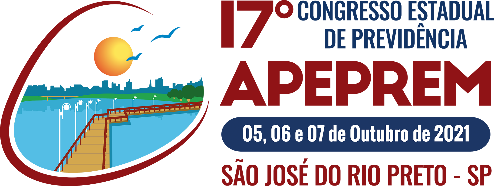 PRÓ-GESTÃO
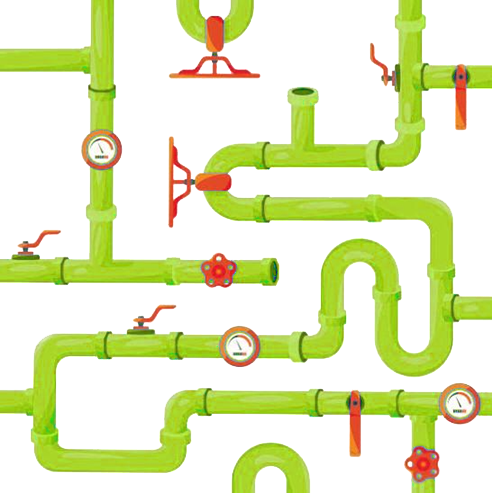 ISP
Investidor Qualificado
Avaliação Atuarial
Percentual “extra” Taxa de Administração
Modernização e Profissionalização
Com todos esses Incentivos e Vantagens o que está faltando para o seu RPPS aderir ao Pró-gestão?
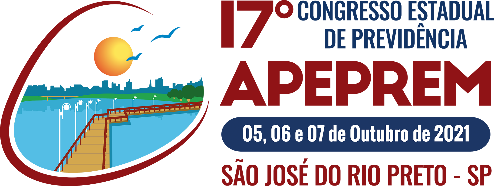 A adesão ao Pró-Gestão é um ato de gestão em busca da melhoria, da boa e eficaz gestão e na busca do equilíbrio financeiro e atuarial do RPPS.


    Os RPPS têm plenas condições de atender as ações do Pró-Gestão.
Passo a passo para obter a certificação
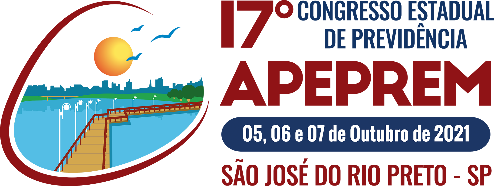 1º - Definir o nível de aderência (I ao IV);
2º - Realizar o diagnóstico da gestão (compromissos e ações necessárias);
3º - Preencher, assinar e enviar o termo de adesão à Comissão do Pró- Gestão;
4º - Elaborar o Plano de Trabalho (no anexo 8 do Manual há um quadro resumo das ações recomendadas de acordo com o nível de aderência);
5º - Escolha da entidade certificadora (há 3 entidades credenciadas/habilitadas: Fundação Vanzolini, ICQ Brasil e Instituto Totum);
6º - Obtenção do certificado.
Passo a passo para enviar o termo de adesão
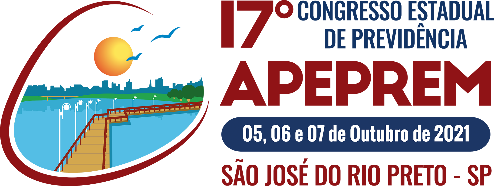 Dúvidas? Contem conosco!
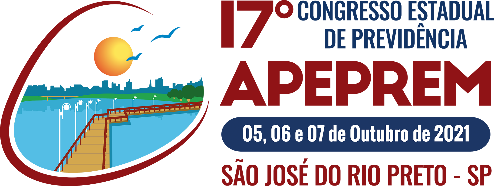 Todas as informações sobre o Pró-Gestão constam no site da Previdência, Previdência no Serviço Público, link do Pró-Gestão. 

           Os RPPS não precisam contratar consultoria para as ações do Pró-Gestão. 

Alguns RPPS, eventualmente, precisam para orientação e não terceirização, a fim de atender uma ação pontual, especialmente do nível IV, como exemplo, planejamento estratégico e políticas previdenciárias de saúde e segurança.

A Comissão do Pró-Gestão está à disposição através do e-mail:
progestao.rpps@economia.gov.br.
Fontes de informações e conhecimento
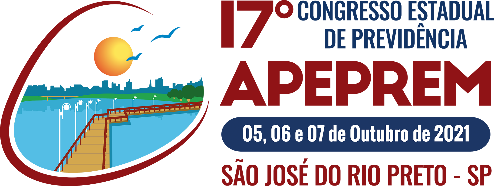 Site da Previdência PRÓ-GESTÃO RPPS;
Modelos de atos, de mapeamento e manualização até o nível III;
Troca de informações e/ou consultas aos sites dos RPPS já certificados;
Comissão do Pró-Gestão: progestao.rpps@economia.gov.br
Obrigada!
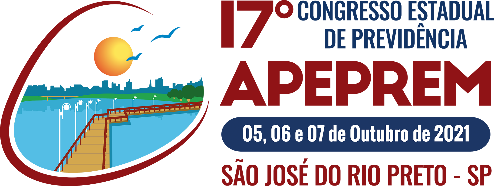 Cláudia Fernanda Iten

     Assessora Jurídica da ASSIMPASC, Assessora Previdenciária do ISSBLU Blumenau, Advogada, pós-graduada em Direito Processual Civil, especialista em Direito Previdenciário do Servidor Público, MBA em Cooperativismo de Crédito, Certificação CGRPPS - Certificação de Gestores de Regime Próprio de Previdência Social /APIMEC, Certificação ICSS – Instituto de Certificação Institucional e dos Profissionais de Seguridade Social com ênfase em Administração, Membro titular da Comissão do Pró-Gestão RPPS, membro suplente do Conselho Nacional de Dirigentes de Regime Próprio– CONAPREV, Assessora da Presidência da ABIPEM.


Daniela Benayon                         danielabenayon@uol.com.br

     Diretora-presidente da Manaus Previdência, Economista e Advogada, pós-graduada em Direito Tributário, especialista em Direito Previdenciário e em Regime Próprio de Previdência Social, certificada no CPA-10/ANBIMA, Aprovada no Programa de Certificação de Gestores de Regime Próprio de Previdência Social – CGRPPS/APIMEC, membro titular da Comissão do Pró-Gestão, do Conselho Nacional dos Dirigentes de Regime Próprio – CONAPREV, do Conselho Nacional dos Regimes Próprios de Previdência Social – CNRPPS, do Conselho de Regulação e Melhores Práticas para o Programa de Certificação Continuada – ANBIMA, membro suplente da Associação Brasileira de Instituições de Previdências Estaduais e Municipais – ABIPEM e presidente da Comissão para Estudos e Implementação do RPC em Manaus - CERPC.
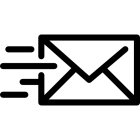 claudiaiten@terra.com.br
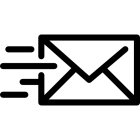